Figure 4. ADCY1 localization to rat cochlear hair cell stereocilia. (A)–(I) show immunostaining in cochlear hair cells, ...
Hum Mol Genet, Volume 23, Issue 12, 15 June 2014, Pages 3289–3298, https://doi.org/10.1093/hmg/ddu042
The content of this slide may be subject to copyright: please see the slide notes for details.
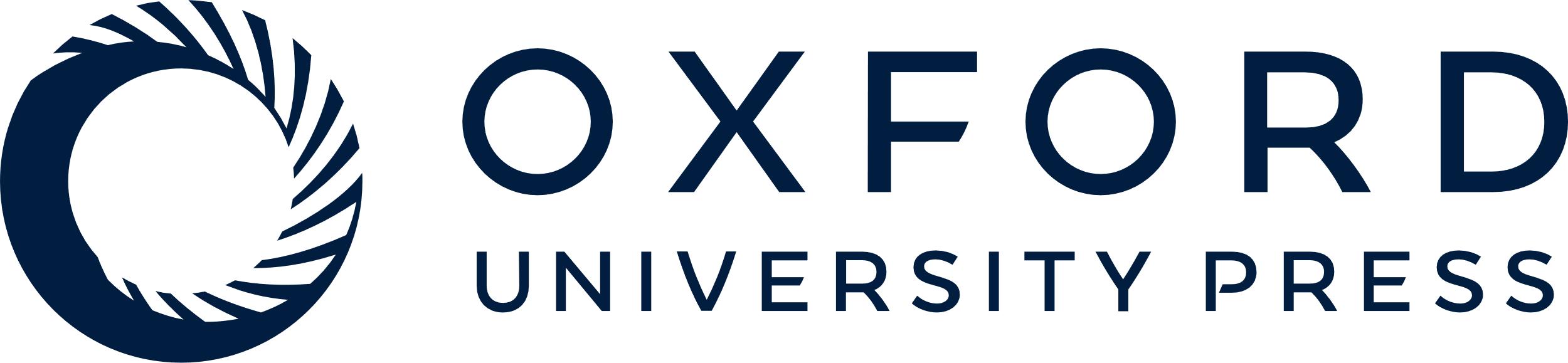 [Speaker Notes: Figure 4. ADCY1 localization to rat cochlear hair cell stereocilia. (A)–(I) show immunostaining in cochlear hair cells, while (J)–(L) show labeling of utricular hair cells. Scale bars in (I) and (L) are 10 μm. Boxed regions in (A)–(C) are magnified in (D) to (I). Actin cytoskeleton of the organ of Corti and vestibular sensory epithelial cells is highlighted by rhodamine-phalloidin (red) in (A), (D), (G) and (J). ADCY1 localization is highlighted in green (B, E, H, K). Rightmost panels (C, F, I, L) represent merged images. ADCY1 is localized to the adult rat inner hair cell bodies and stereocilia of both inner and outer hair cells (B–C, E–F, H-I). Anti-ADCY1 labeling was observed along the length of stereocilia. Similar to the mouse, anti-ADCY1 labeling was observed in cell bodies of utricular hair cells in the adult rat vestibule, but no ADCY1 localization was observed in hair cell bundles (K–L).


Unless provided in the caption above, the following copyright applies to the content of this slide: © The Author 2014. Published by Oxford University Press. All rights reserved. For Permissions, please email: journals.permissions@oup.com]